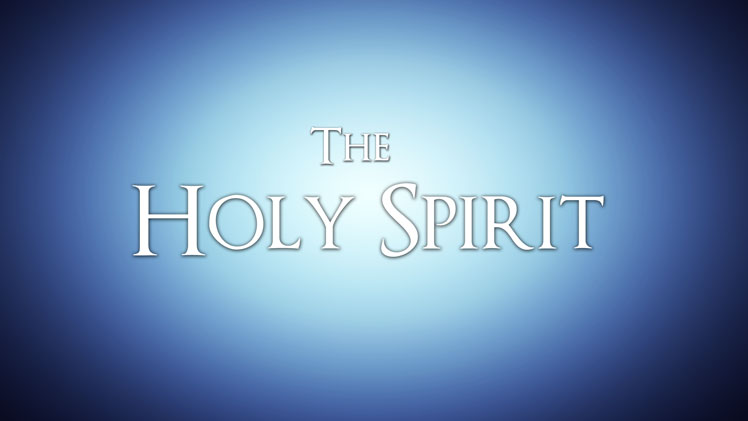 The Holy Spirit and the Word
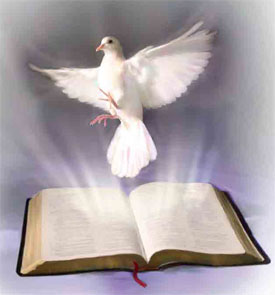 The Revelation of the Will of God
The Revelation of the Will of God
God has revealed His will to mankind through words (1 Cor. 2:9-13) that can be understood (Eph. 3:4).
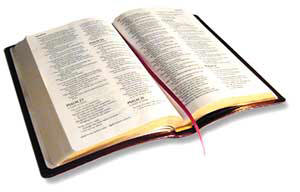 The Revelation of the Will of God
“All Scripture is given by inspiration of God, and is profitable for doctrine, for reproof, for correction, for instruction in righteousness.”
2 Tim. 3:16
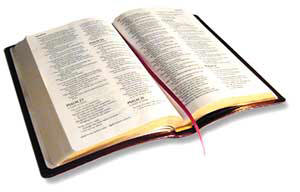 The Revelation of the Will of God
“Knowing this first, that no prophecy of Scripture is of any private interpretation, for prophecy never came by the will of man, but holy men of God spoke as they were moved by the Holy Spirit.” 
2 Peter 1:20-21
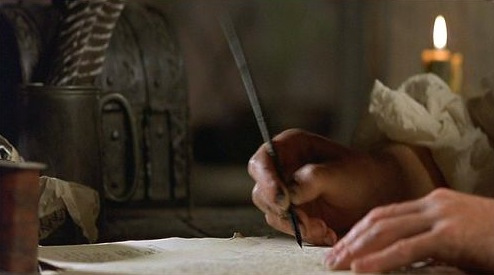 The Revelation of the Will of God
The Holy Spirit was not delivering His own words, but those things that had been given to Him by the Father (John 16:12-15). 
The words of the apostles were provided by the Holy Spirit (Matt. 10:19-20). 
We would not have the word of God if it were not for the Holy Spirit.
The Holy Spirit Speaks To Man Through Words, Not Feelings
The Holy Spirit Speaks To Man Through Words, Not Feelings
“Then the Spirit said to Philip, ‘Go near and overtake this chariot.’” 
Acts 8:29
The Holy Spirit Speaks To Man Through Words, Not Feelings
“While Peter thought about the vision, the Spirit said to him, ‘Behold, three men are seeking you. Arise therefore, go down and go with them, doubting nothing; for I have sent them.’” 
Acts 10:19-20
The Holy Spirit Speaks To Man Through Words, Not Feelings
“As they ministered to the Lord and fasted, the Holy Spirit said, ‘Now separate to Me Barnabas and Saul for the work to which I have called them.’” 
Acts 13:2
The Holy Spirit Speaks To Man Through Words, Not Feelings
“And see, now I go bound in the spirit to Jerusalem, not knowing the things that will happen to me there, except that the Holy Spirit testifies in every city, saying that chains and tribulations await me.” 
Acts 20:22-23
The Holy Spirit Speaks To Man Through Words, Not Feelings
“When he had come to us, he took Paul’s belt, bound his own hands and feet, and said, ‘Thus says the Holy Spirit, “So shall the Jews at Jerusalem bind the man who owns this belt, and deliver him into the hands of the Gentiles.”’”
Acts 21:11
The Holy Spirit Speaks To Man Through Words, Not Feelings
“These things we also speak, not in words which man’s wisdom teaches but which the Holy Spirit teaches, comparing spiritual things with spiritual.” 
1 Cor. 2:13
The Holy Spirit Speaks To Man Through Words, Not Feelings
“Now the Spirit expressly says that in latter times some will depart from the faith, giving heed to deceiving spirits and doctrines of demons.” 
1 Timothy 4:1
The Holy Spirit Cannot Contradict              the Word of God
God does not contradict Himself - Mal. 3:6; Heb. 13:8; James 1:17
God is not the author of confusion -                  1 Cor. 14:33 

Thus, the Holy Spirit does not lead us into things that are contrary to or are a violation of His Word.
Action		Holy Spirit		Word of God

Witnesses		Rom. 8:16 		John 5:39
Teach, instruct	John 14:26		2 Tim. 3:15-17
Convict		John 16:8		Titus 1:9
Give birth		John 3:5, 8		1 Pet. 1:23
Save man		Titus 3:5		James 1:21
Sanctify man	Rom. 15:16		John 17:17
Cleanse man	1 Cor. 6:11		John 15:3
Justify man		1 Cor. 6:11		Gal. 2:16 
Dwells in man	Rom. 8:9		Col. 3:16
Action		Holy Spirit		Word of God

Comfort		Acts 9:31		Rom. 15:4
Leads, guides	Rom. 8:14		Ps. 119:105
Has power		Rom. 15:13		Rom. 1:16
Gives hope		Rom. 15:13		Rom. 15:4
Truth			John 14:17		John 17:17
Gives life		John 6:63		John 6:68
Give liberty		2 Cor. 3:17		John 8:32
Calls			Rev. 22:17		2 Thess. 2:14
Bears fruit		Gal. 5:22-23		Luke 8:11, 15
Walk in		Gal. 5:16, 25		2 John 6
The Word of God is…
A Sword - Eph. 6:17; Heb. 4:12
A Fire - Jer. 23:29
A Hammer - Jer. 23:29
A Seed - Luke 8:11
A Mirror - James 1:22-25
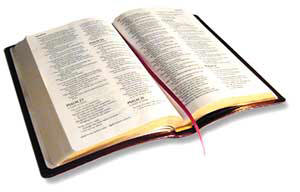 Consequences of the Holy Spirit Working Separate and Apart               From the Word of God
1. The Word of God is Insufficient
1. The Word of God is Insufficient
“For I am not ashamed of the gospel of Christ, for it is the power of God to salvation for everyone who believes, for the Jew first and also for the Greek.”
Romans 1:16
1. The Word of God is Insufficient
“All Scripture is given by inspiration of God, and is profitable for doctrine, for reproof, for correction, for instruction in righteousness,  that the man of God may be complete, thoroughly equipped for every good work.”
2 Timothy 3:16-17
2. Miracles Have Not Ceased
Any time deity interacts directly with man it is a miracle.
3. How Do We Know When the       Holy Spirit is Working?
Such understanding is subjective - through the feelings of the individual. 
It places man’s emotions and feelings above and beyond the Word of God. 
The Holy Spirit never worked through the feelings of an individual. He spoke with words and confirmed the message with miracles.
4. What Does the Holy Spirit Do?
He does not give us new revelation (Jude 3). 
He does not empower the Word to work in our lives (Heb. 4:12).
He does not interpret the Bible for us, allowing us to understand it (Eph. 3:4).
He does not guide us in making the trivial decisions of life. If so, where is the Scripture that promises such?